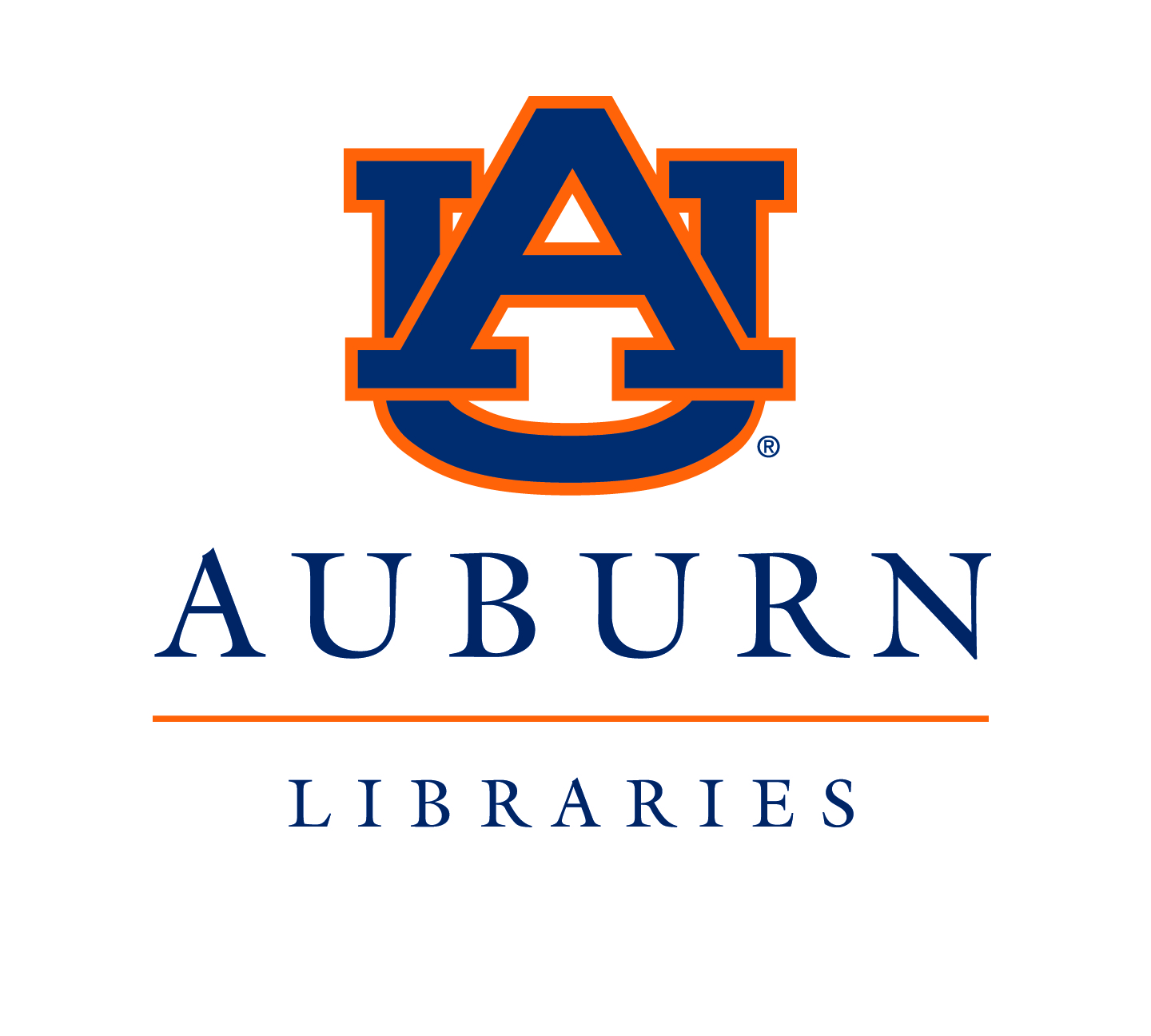 New to Auburn University is…
Discovery
A Single Search for [almost] Everything
Presented by:
Nadine Ellero & Toni Carter
November 12, 2019
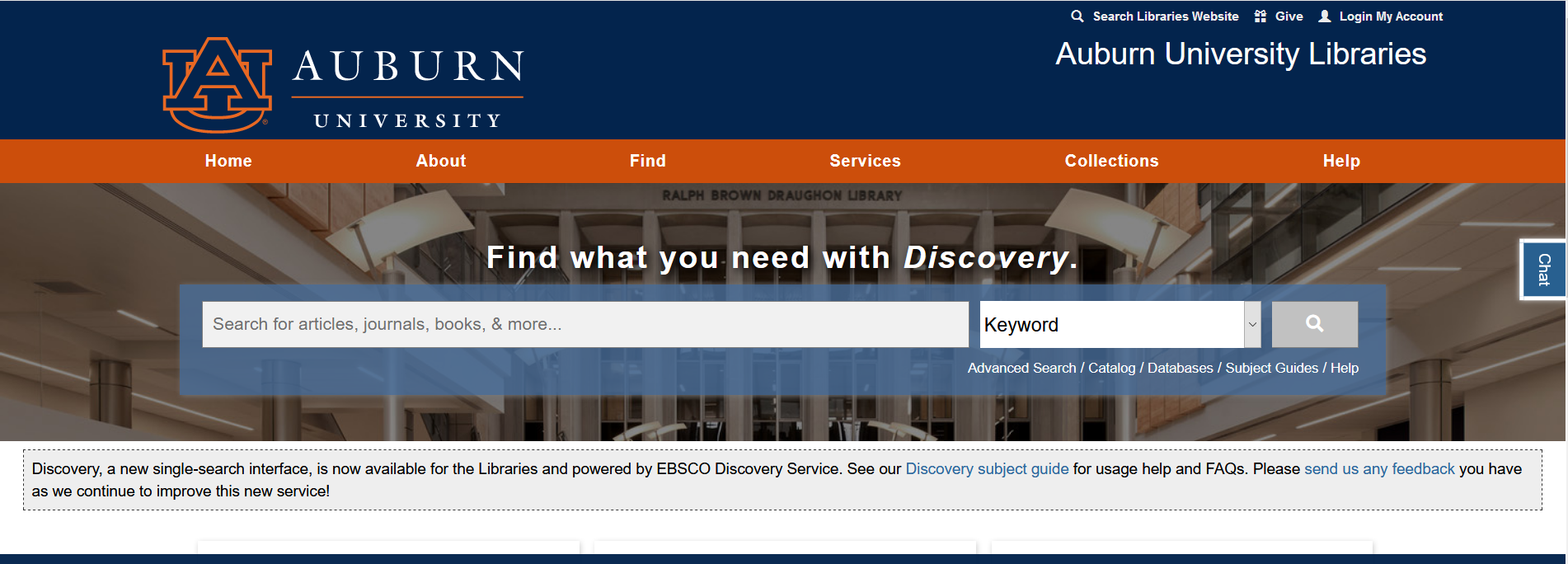 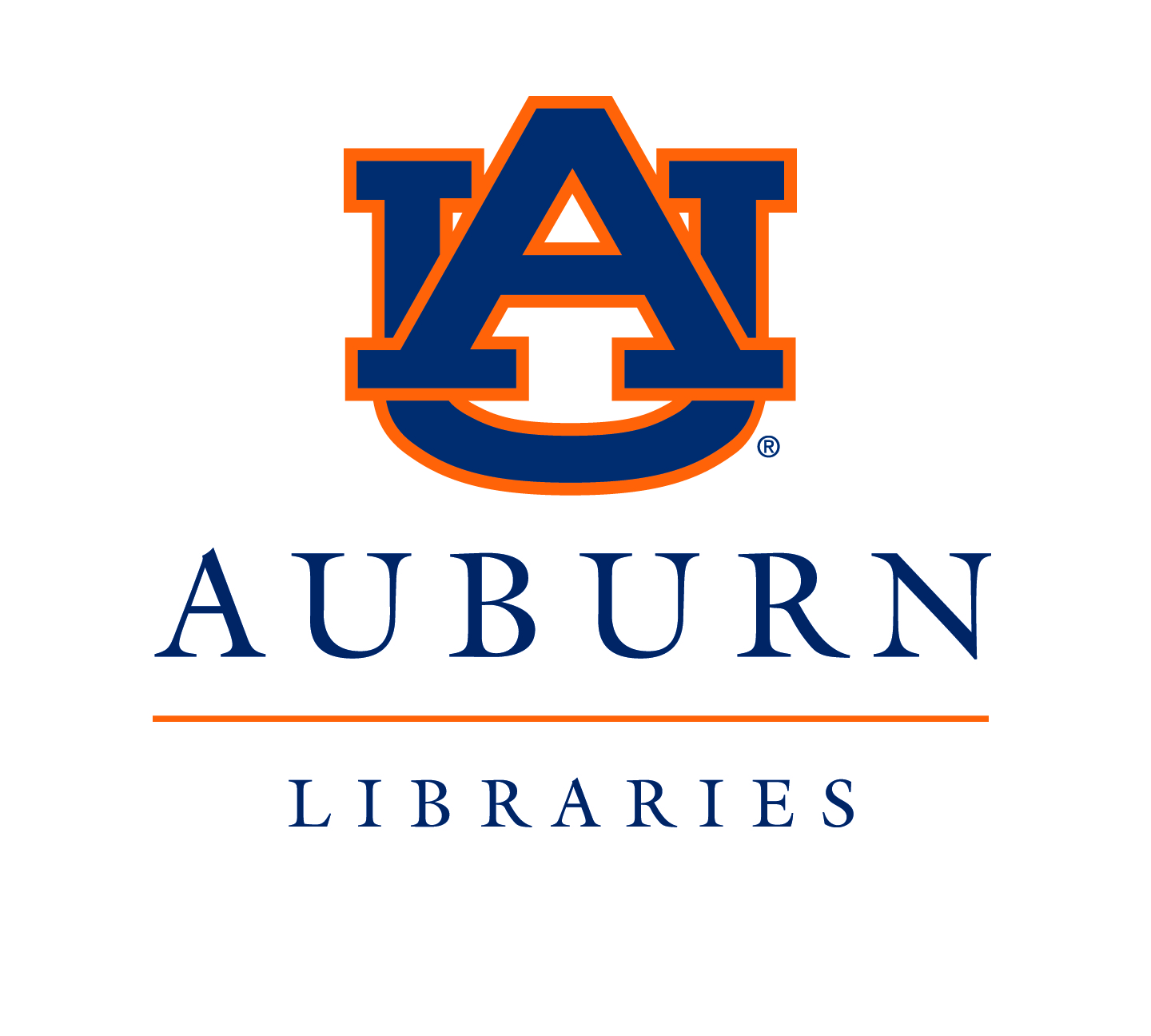 Single search or Web-scale discovery refers to ...
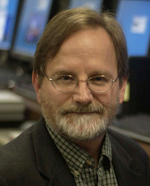 “...tools that search seamlessly across a wide range of local and remote content and provide relevance-ranked results – have the ambitious goal of providing a single point of entry into a library’s collections.”
-Marshall Breeding 



Source: Breeding, M. (2014). Web-scale Discovery Services. American Libraries, 45(1/2), 25. Breeding, M. (2014). Web-Scale Discovery Services. American Libraries, 45(1/2), 25. Breeding, M. (2014). Web-Scale Discovery Services. American Libraries, 45(1/2), 25.  Breeding, M. (2014). Web-Scale Discovery Services. American Libraries, 45(1/2), 25.
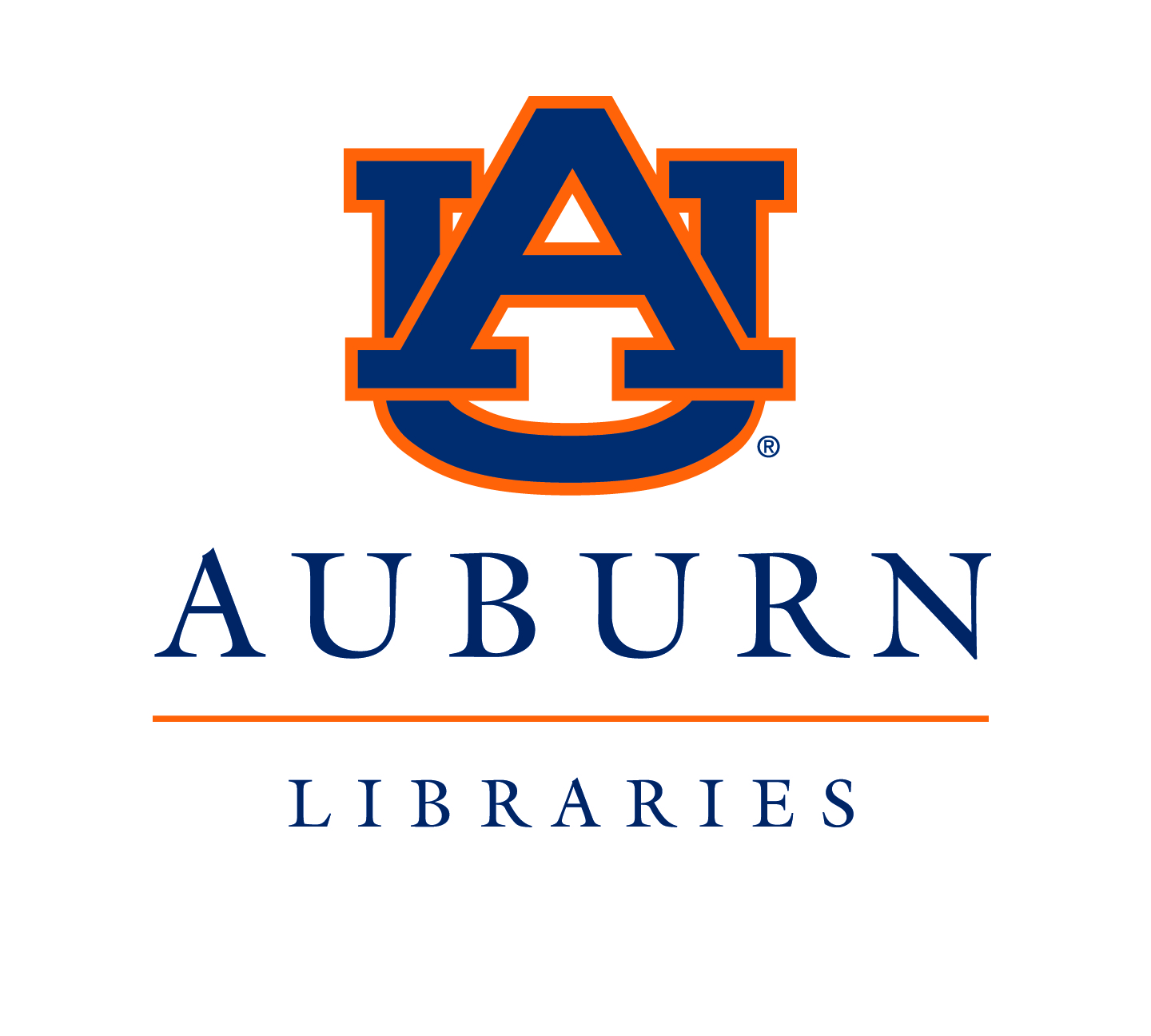 Other academic libraries
 with single search discovery services:
Amherst College
Boston Conservatory
Brown University
California Institute of Technology
Case Western Reserve University
Clemson University
European University Institute
Florida International University
Georgia State University
James Madison University
Indiana University
Iowa State University
Louisiana State University
Ohio University
University of Alabama
University of Florida
University of Georgia
University of Missouri-Columbia
University of New Mexico
University of Virginia
Vanderbilt University
Virginia Tech
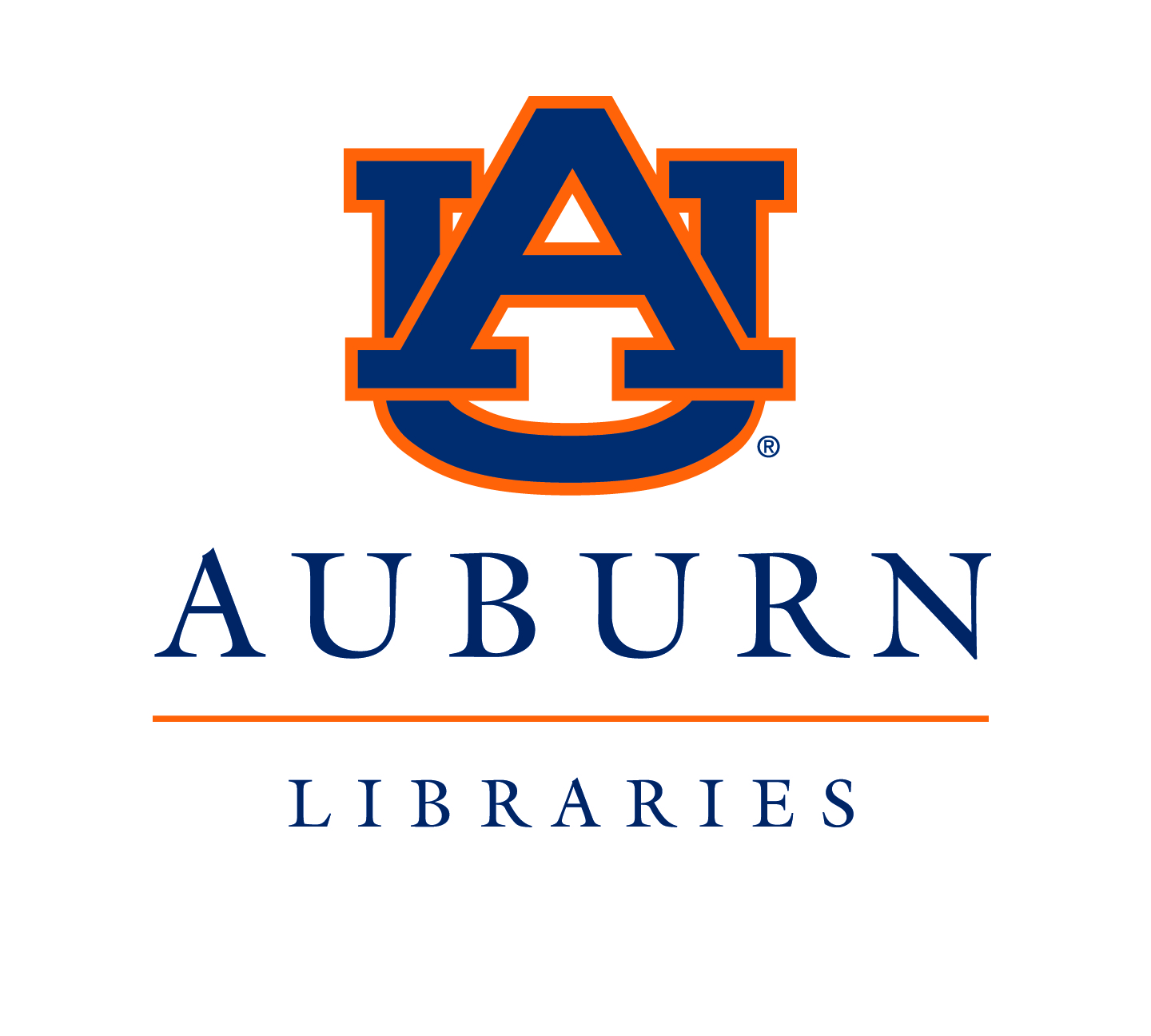 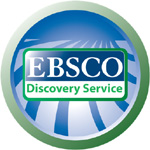 Auburn University Libraries chose the EBSCO Discovery Service as our single search tool.
EBSCO Industries is a privately held company based in Alabama that provides library and information services all over the world. EBSCO has provided financial support for many projects in the Libraries, including the Learning Commons.
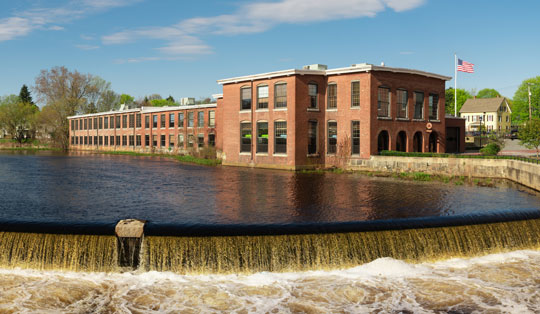 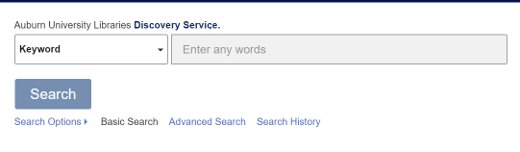 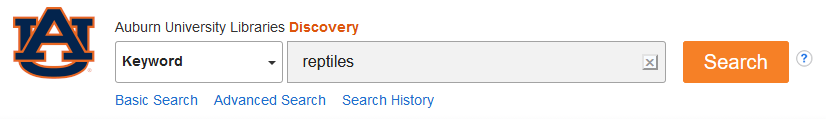 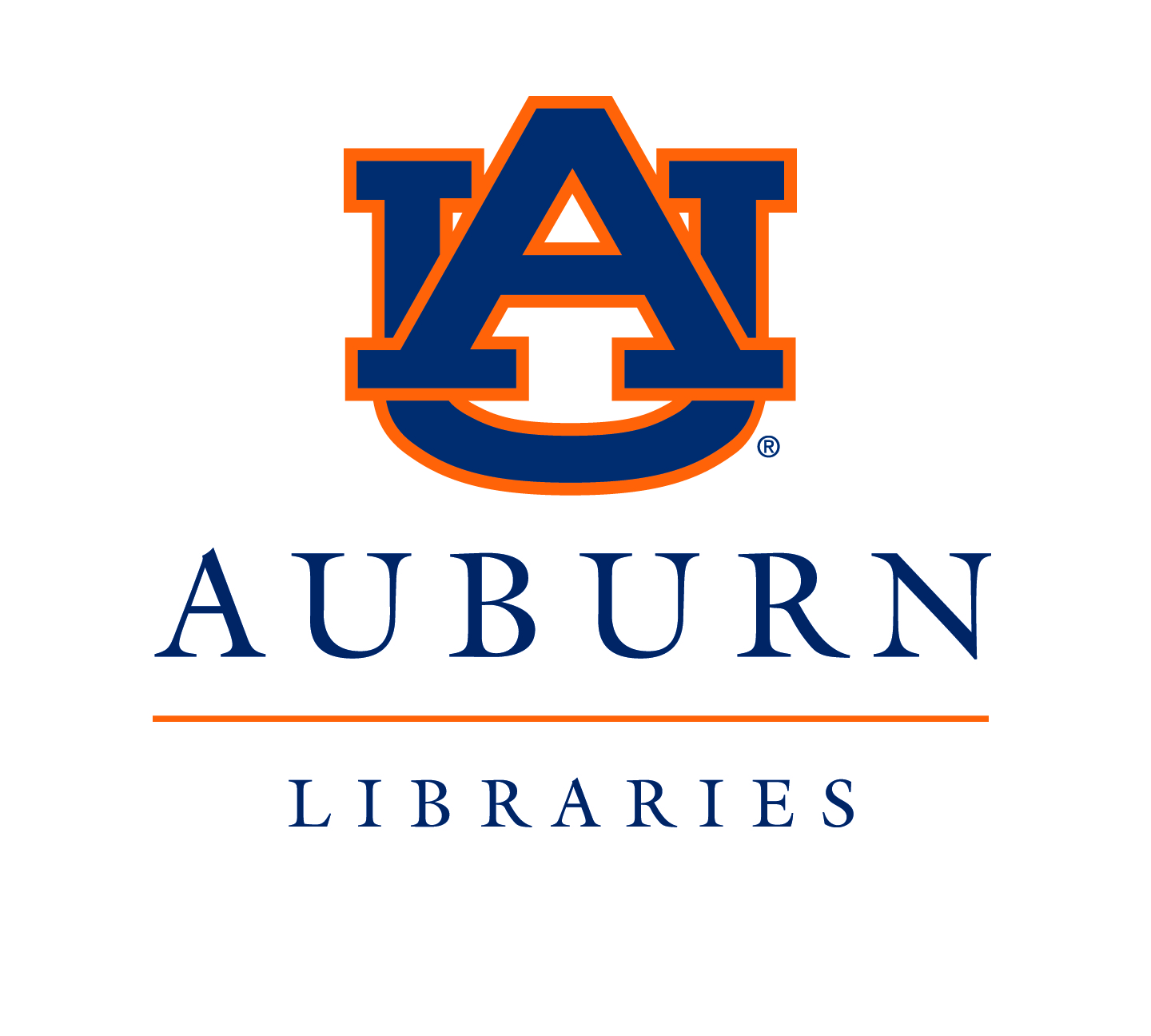 Library catalog 
[simplified]
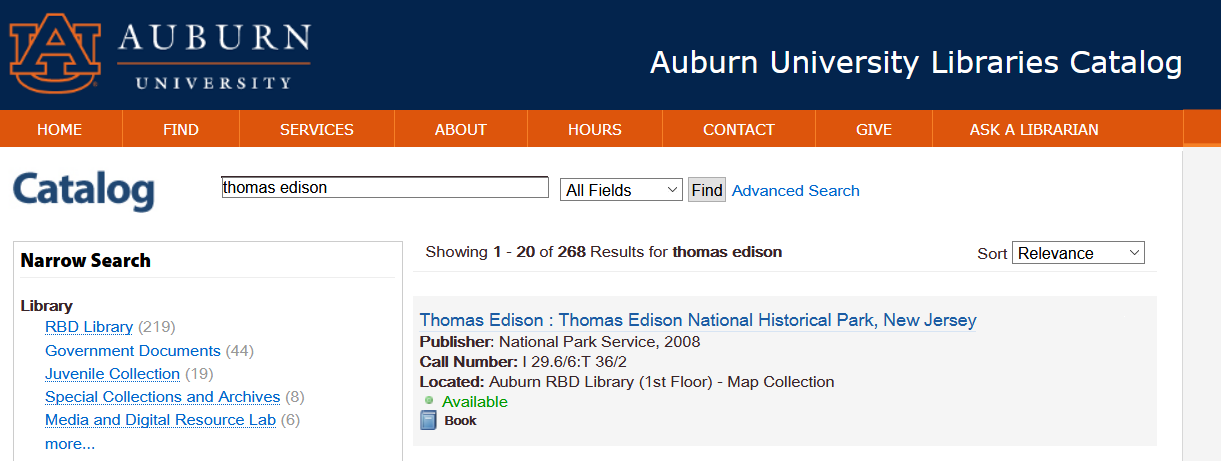 Searches books and most audio-visual resources by authors, titles, subjects


Searches journal titles and subjects
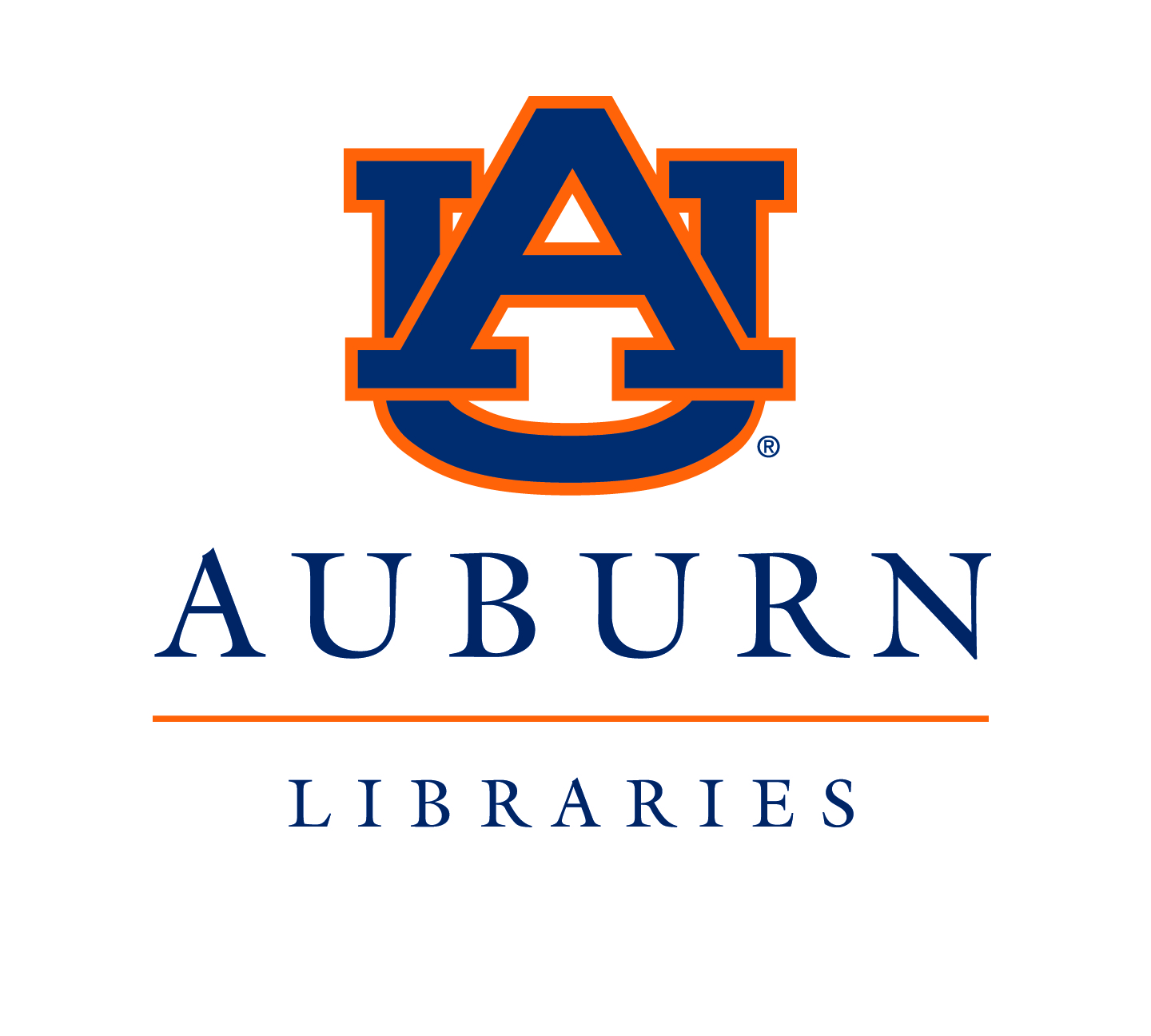 Discovery 
[service]
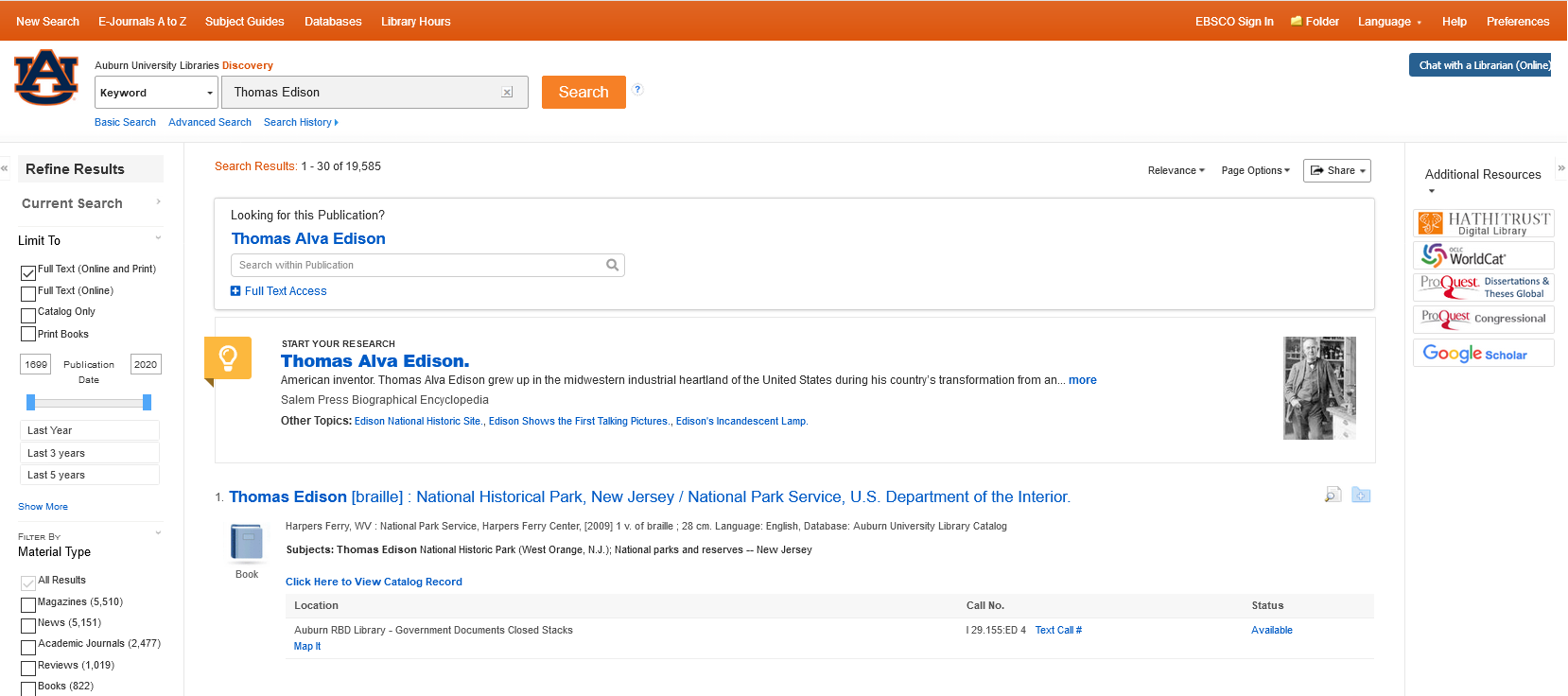 Library catalog + journal articles & book chapters 

Context-sensitive help
Dynamic linking of research starters.
Integration of subject guides created by AU Libraries.

APIs for additional resources
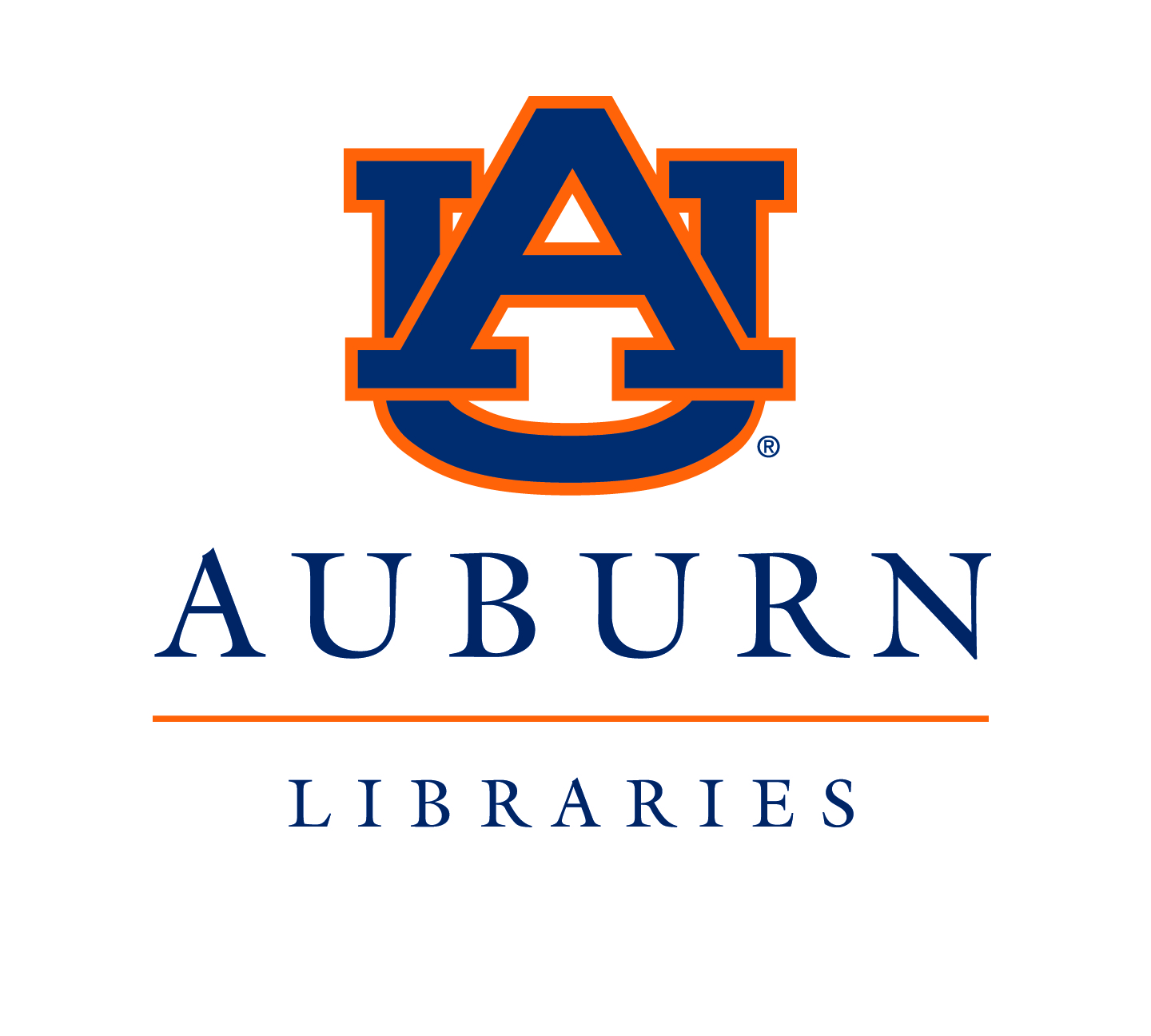 Comparing both…
Discovery
Articles fromjournals
Databases
Library Catalog
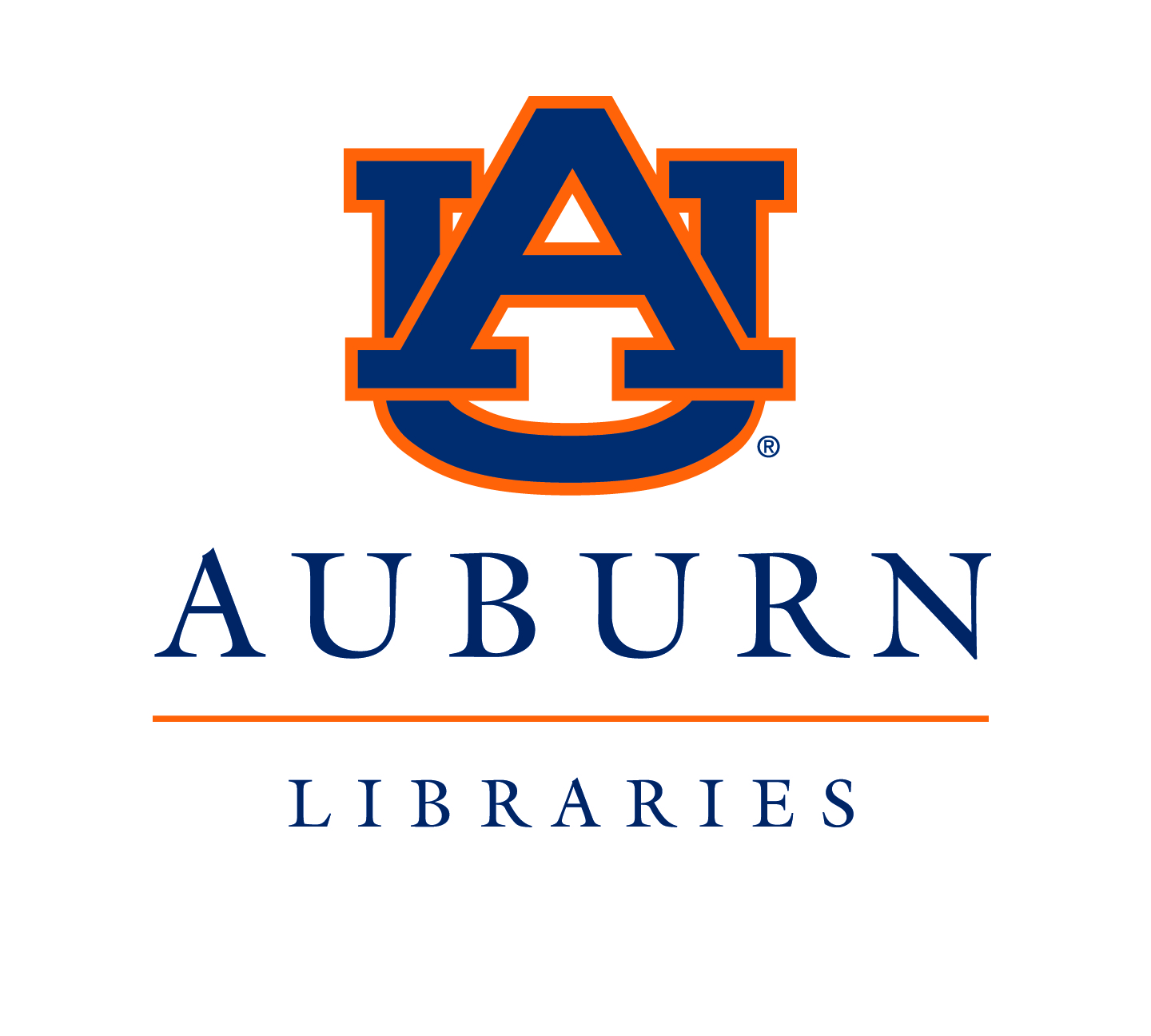 Note: Diagram is not to exact scale
Benefits to Students
Provides a familiar single-box search approach
Graduate students who come to Auburn from other universities accustomed to using web-scale discovery services

Searches for books and articles simultaneously
Helpful to undergraduates not yet aware of differences between subject databases and the library catalog

Context-sensitive help
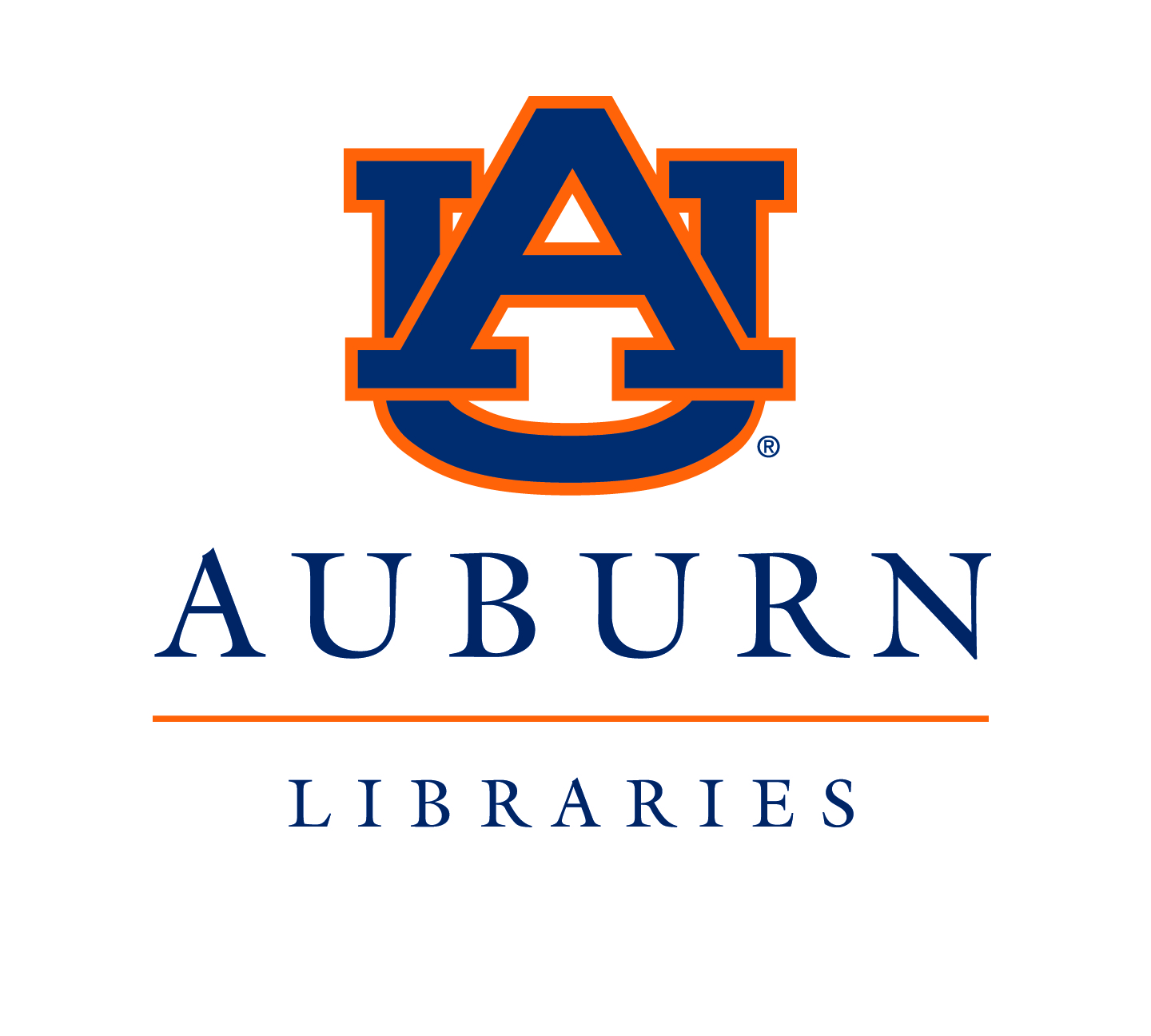 Library catalog
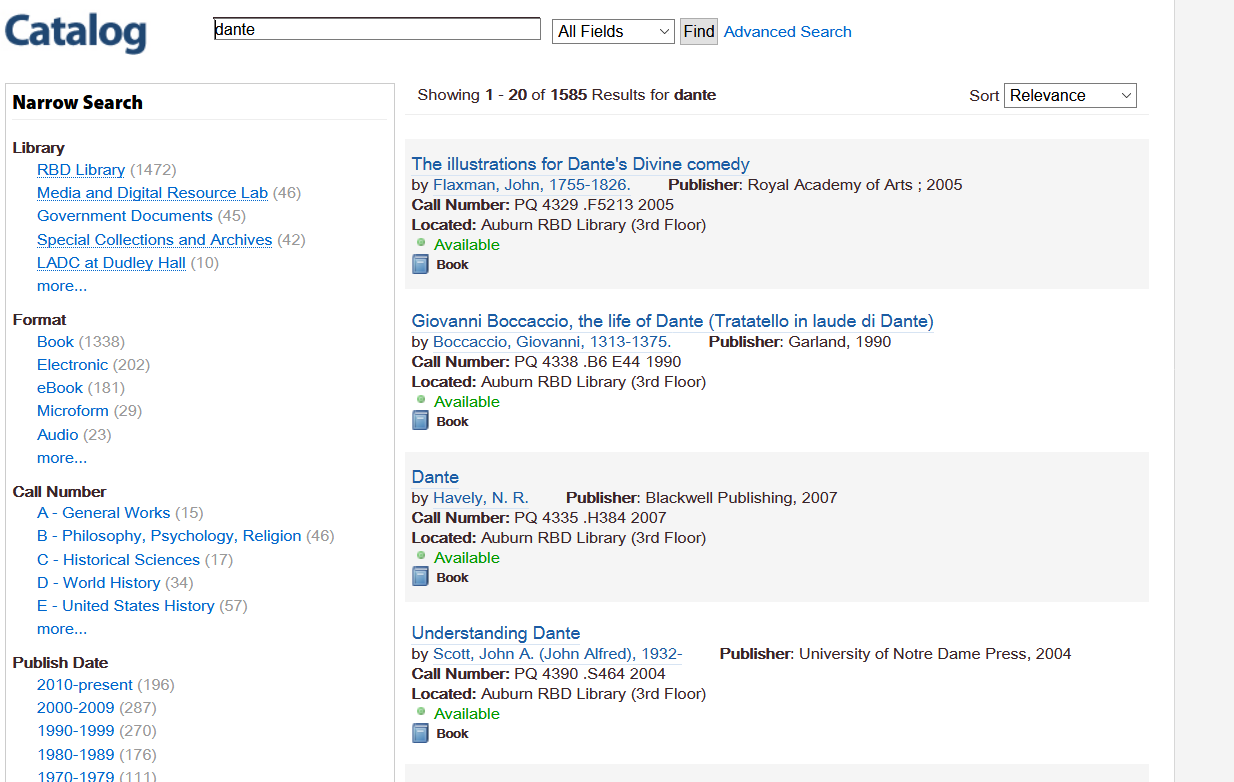 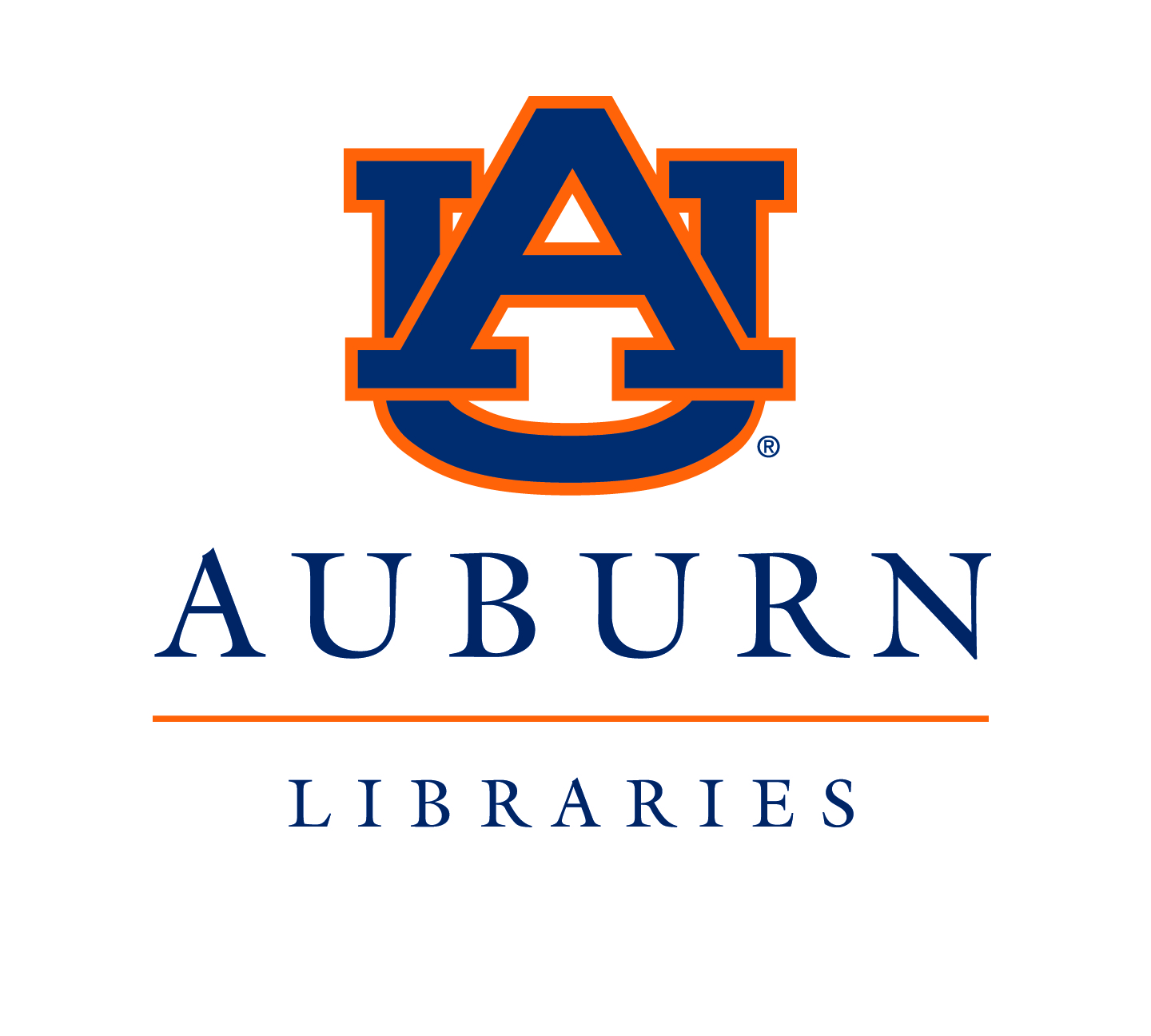 Discovery 
[service]
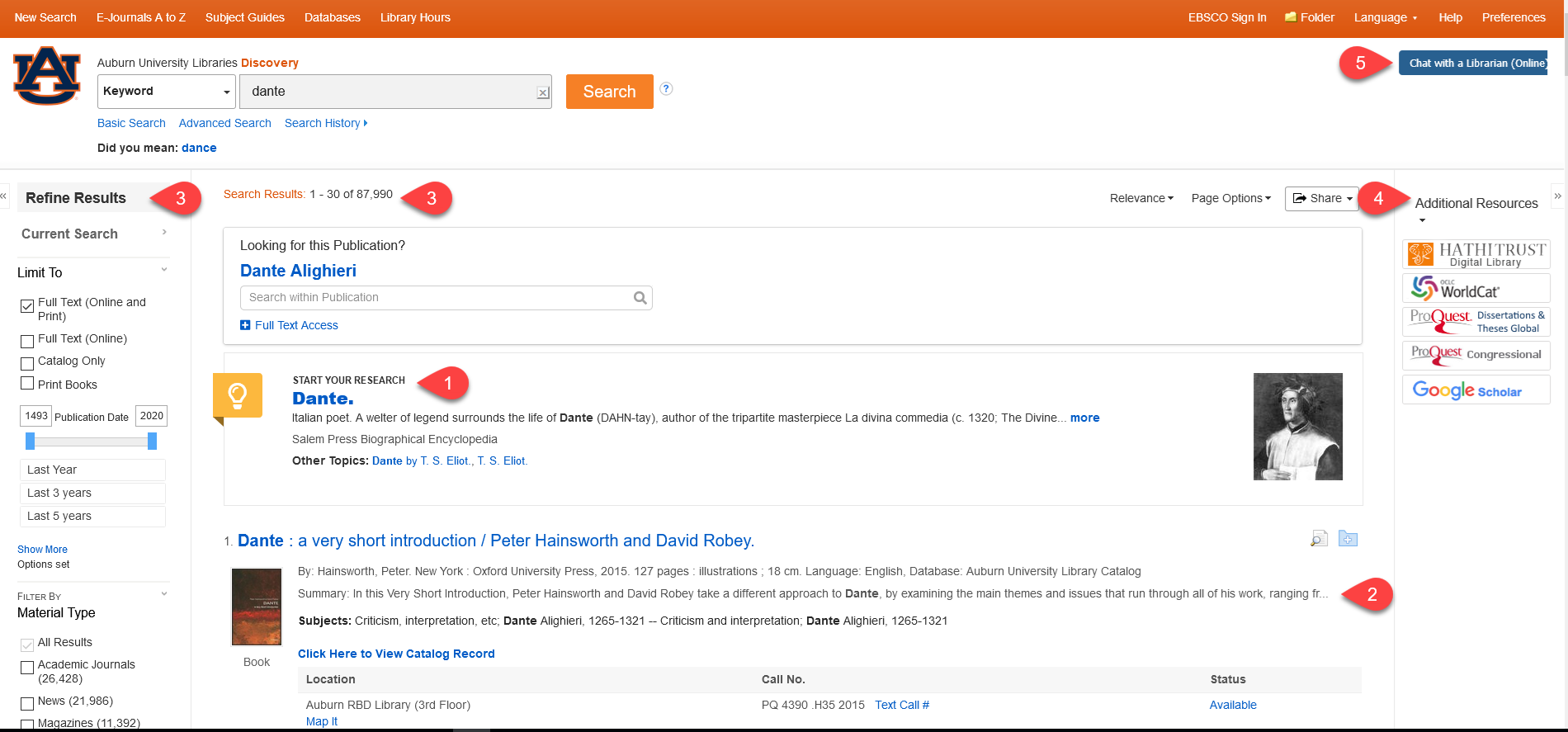 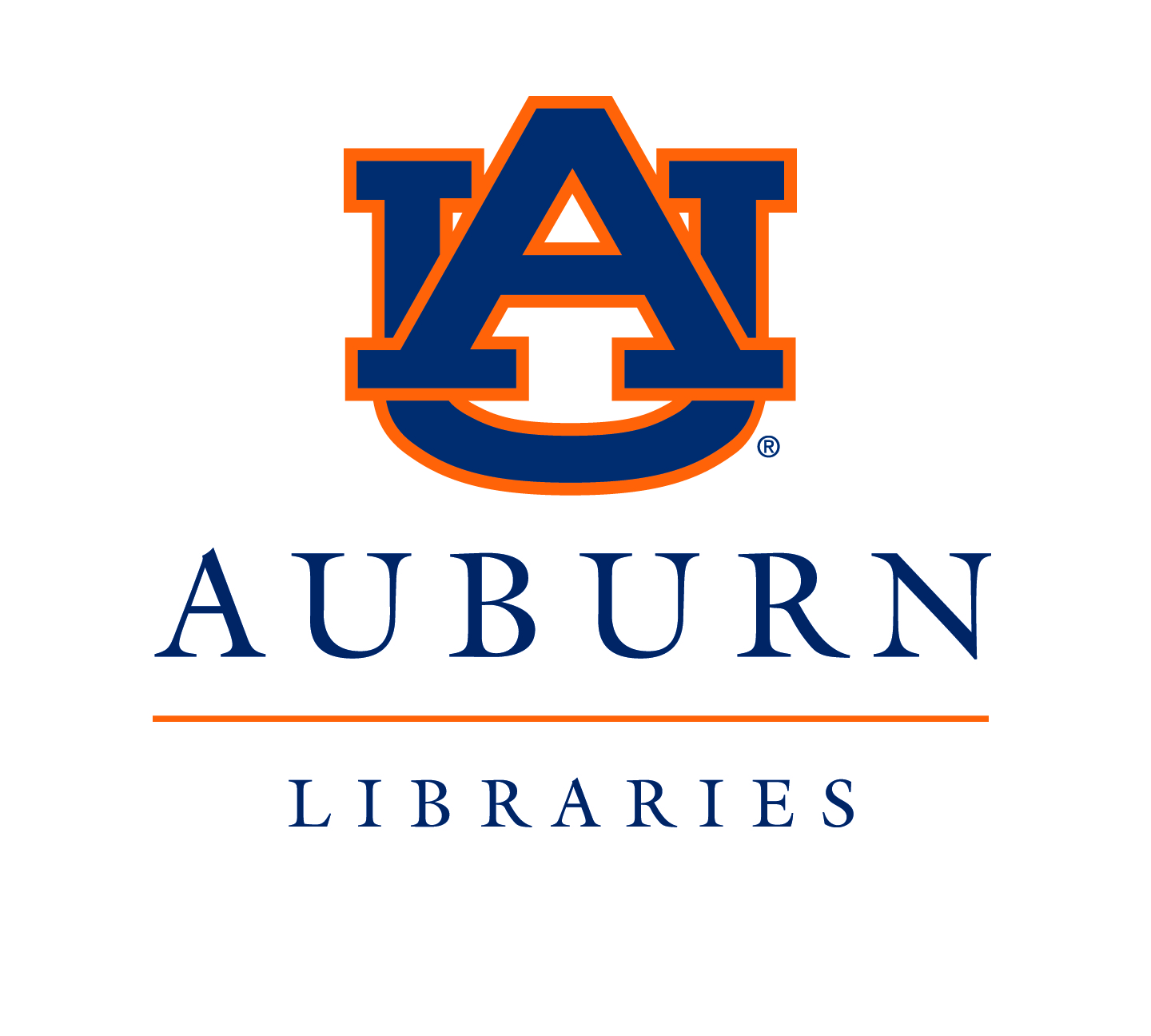 Discovery 
[service]
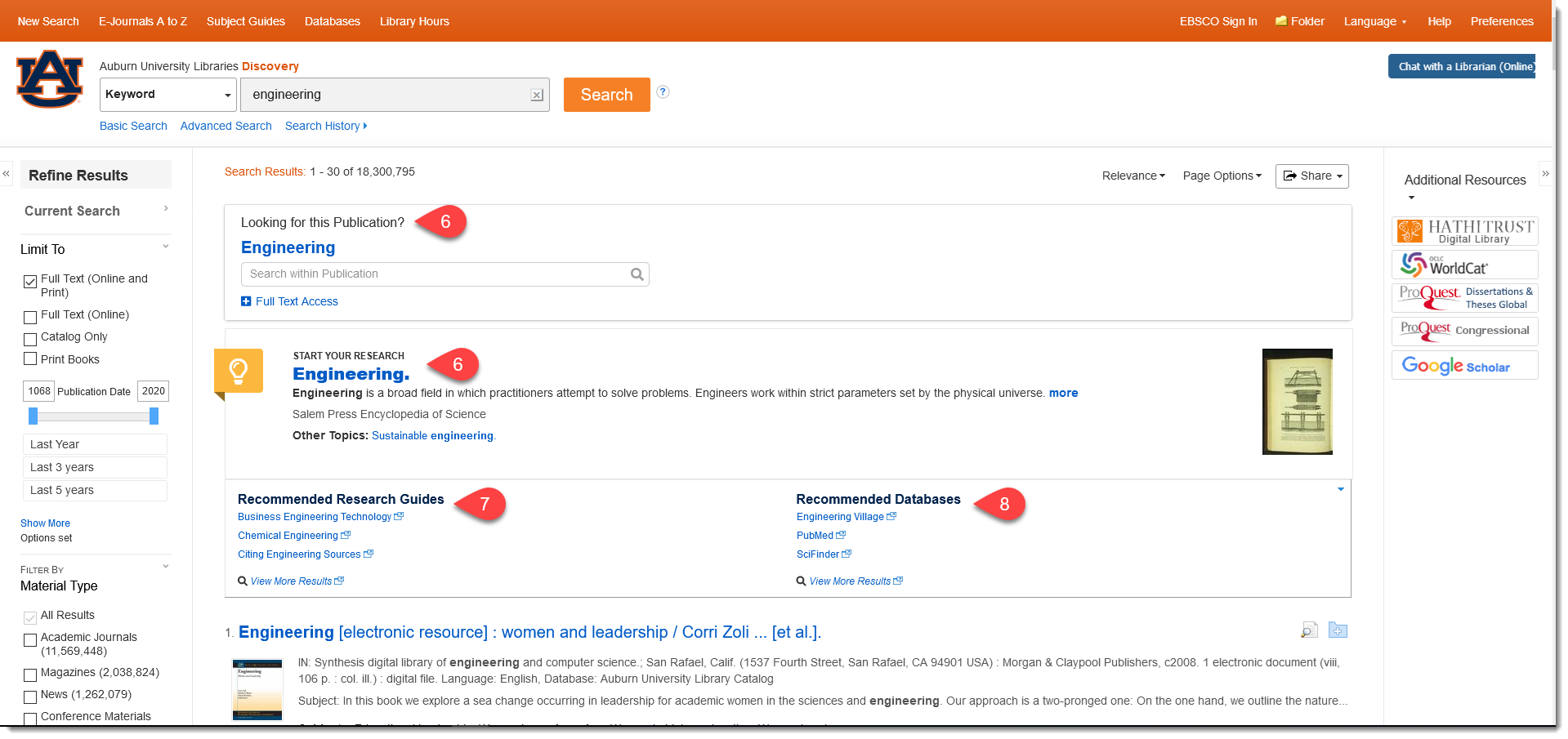 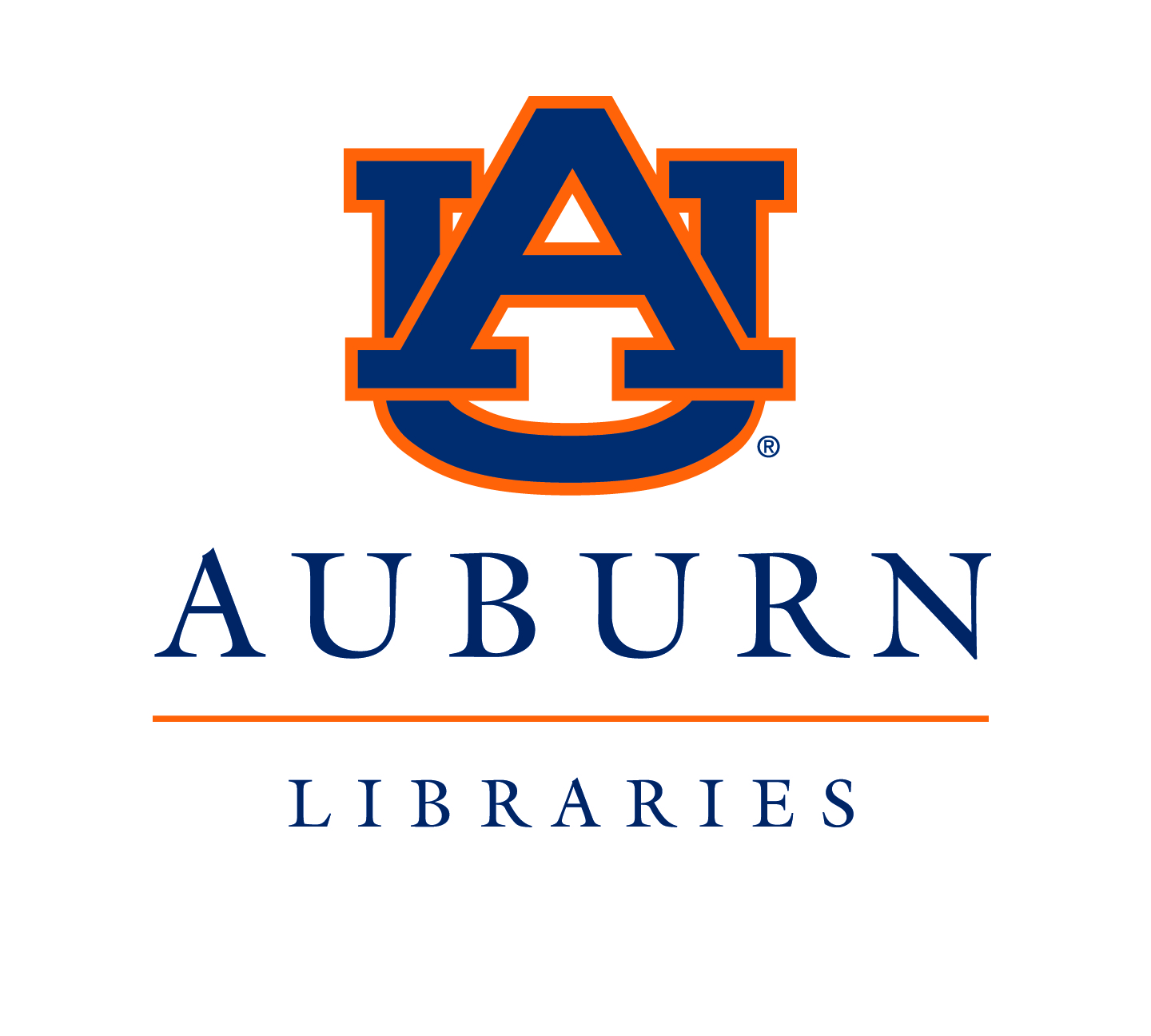 Discovery 
[service]
Features for teaching and learning
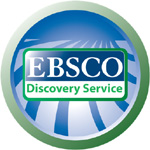 Research starters
Thick metadata for searching
More search results with the ability to refine
Integration with additional resources
Chat with a librarian
6.    Publication finder 
7.    Integrates subject guides created by 	AU research & instruction librarians.
8.    Points to other relevant databases
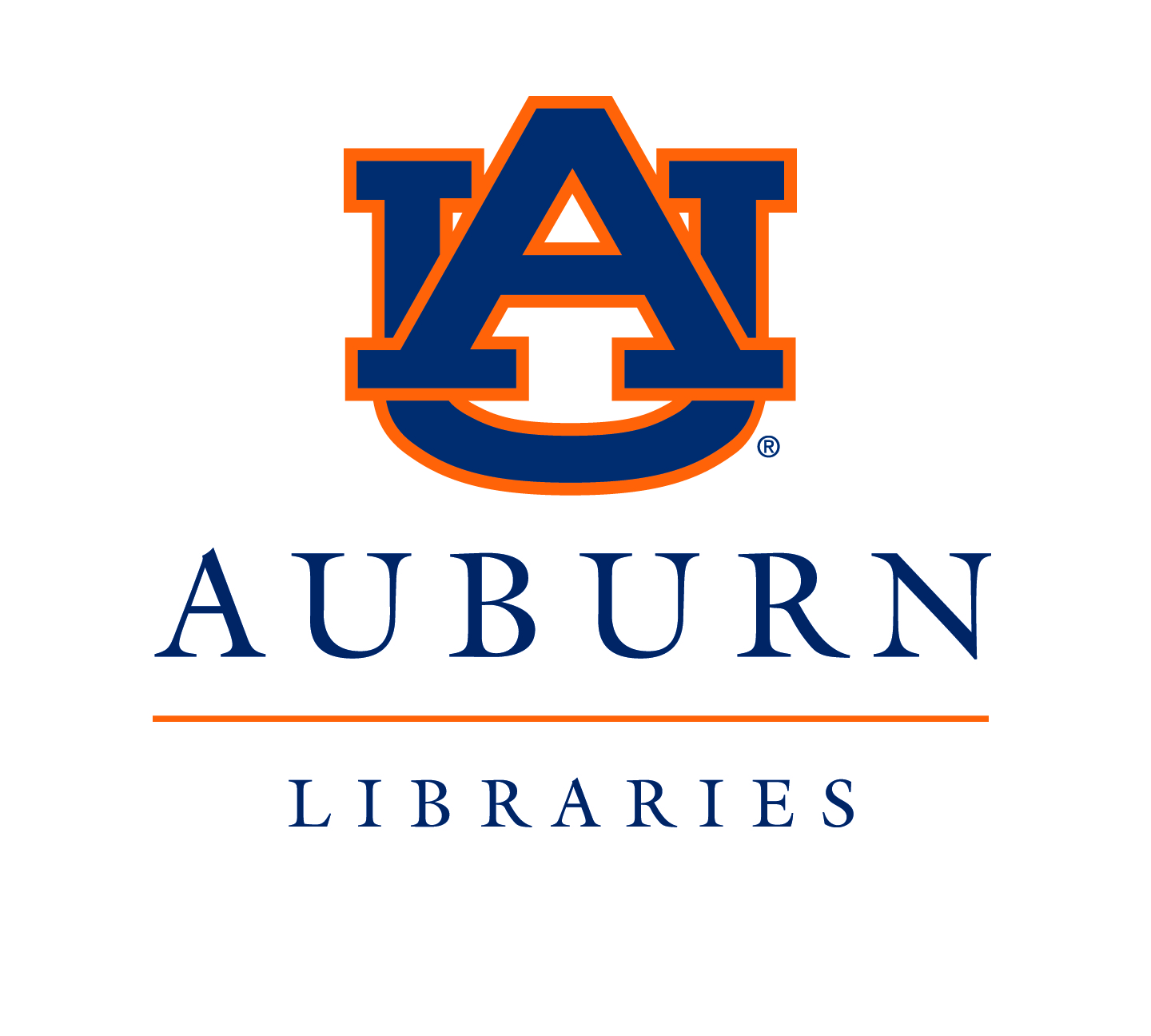 “I like the old way…”
Library catalog still available
http://catalog.lib.auburn.edu/vufind/
Subject databases still available
https://www.lib.auburn.edu/find/bytitle.php
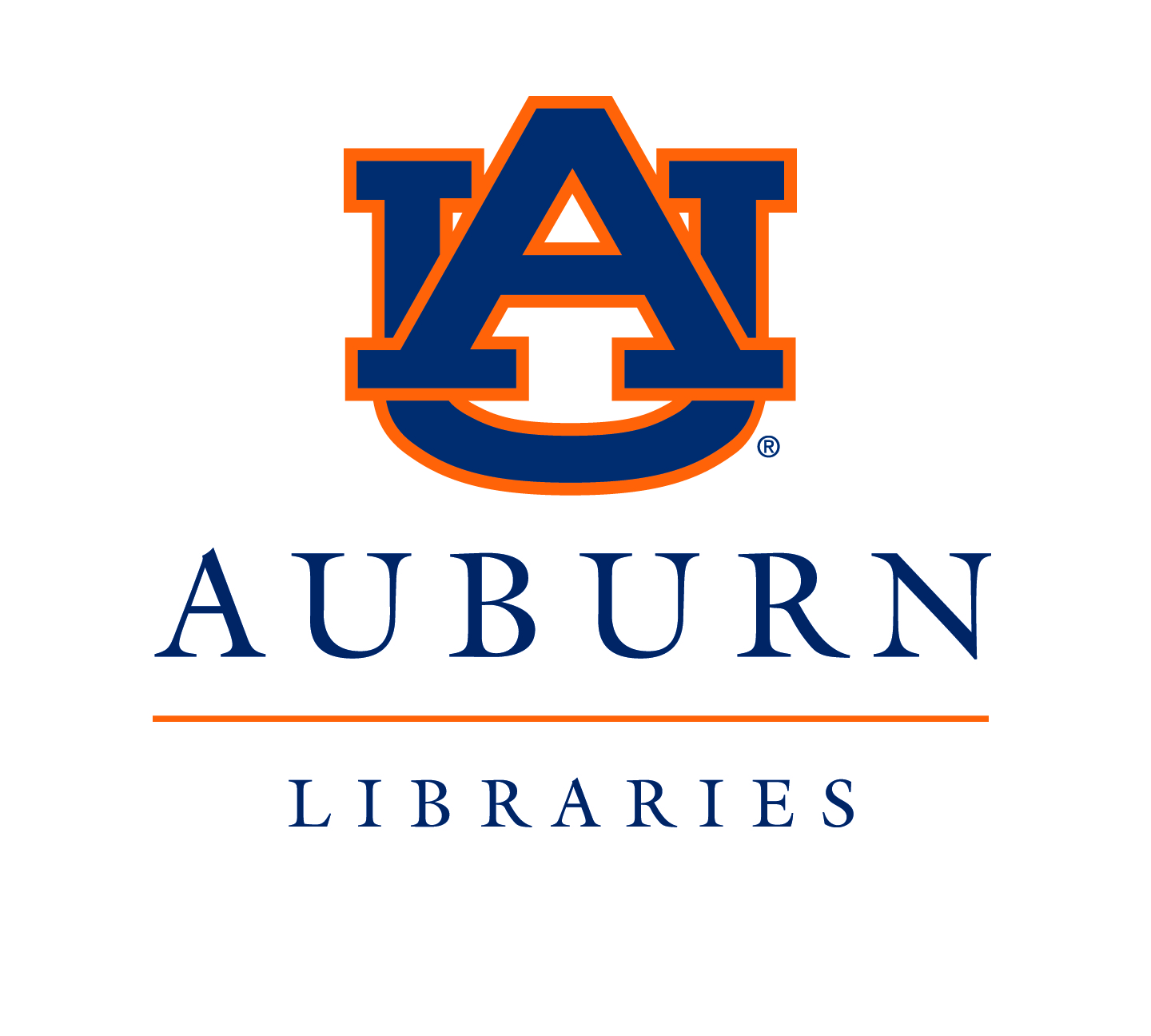 Questions or Comments?
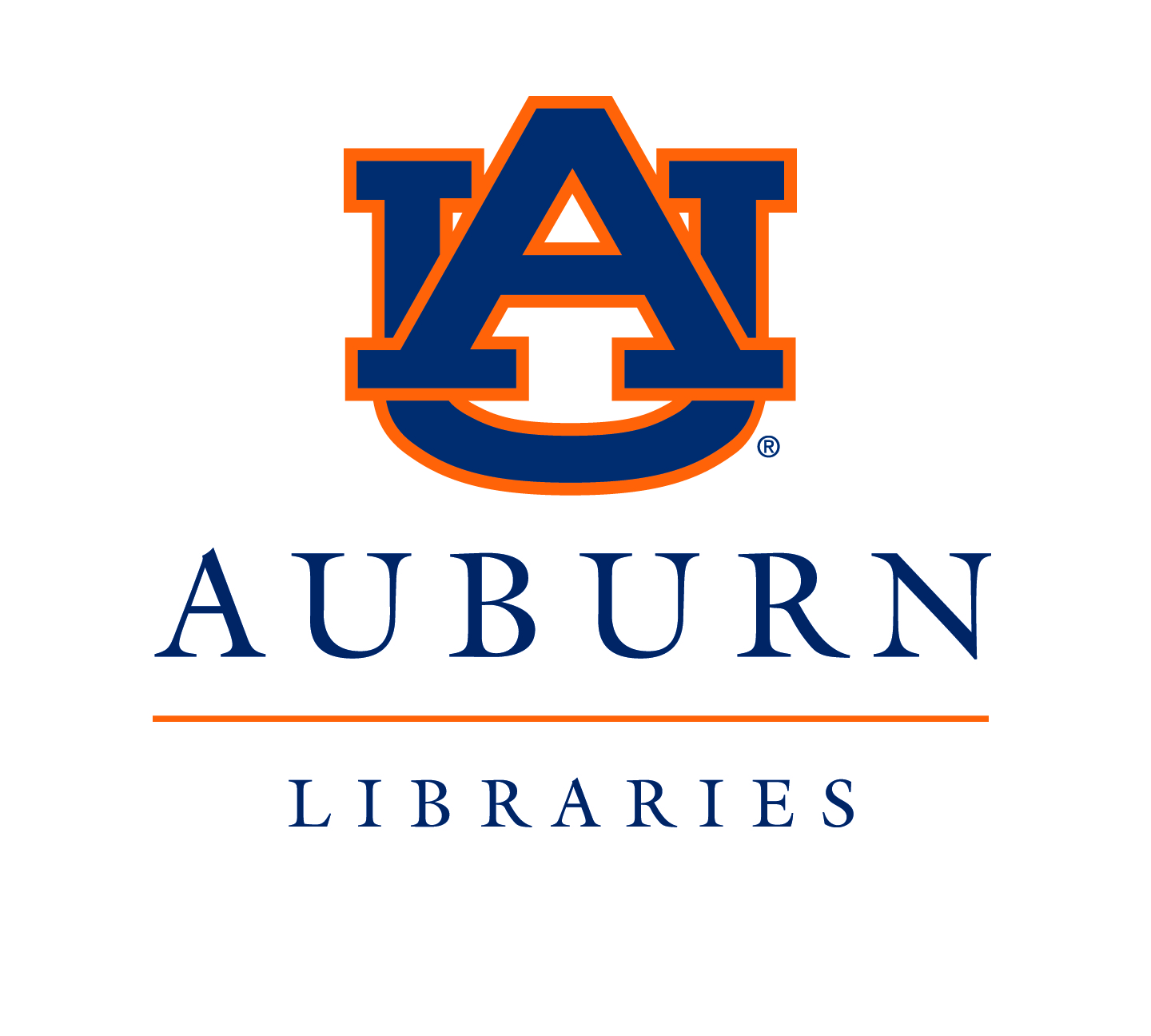